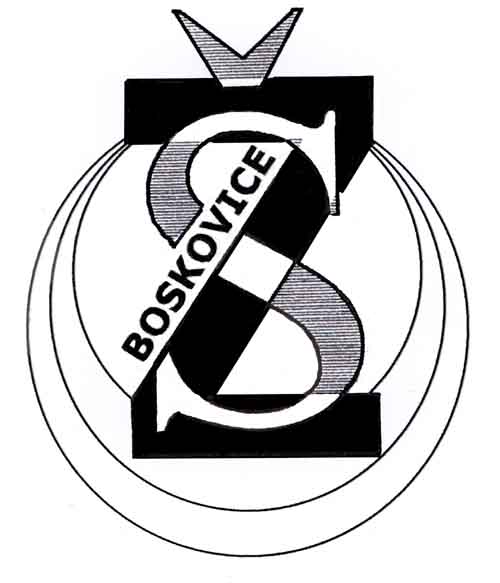 PROJEKT OP VK
CZ.1.07/1.2.17/02.0035
Základní informace o projektu

Rozpočet projektu: 7.188.061,- Kč (žádné spolufinancování) 

Příjemce projektu: ZŠ a MŠ Brno, Merhautova 37

Název projektu: Vzdělávání pedagogů v oblasti speciální pedagogiky a multikulturní výchovy s cílem prevence rasismu a xenofobie a tvorba metodik pro práci s dětmi a žáky se speciálními vzdělávacími potřebami na základních a mateřských školách

Náš podíl jako partnera: 2.281.095,35 Kč

Délka projektu: 24 měsíců (1. 4. 2013 – 30. 3. 2015)
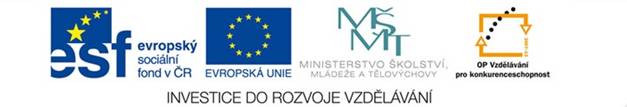 Klíčové aktivity projektu

Vzdělávání pedagogů v oblasti speciální pedagogiky (SP)

Vzdělávání pedagogů v oblasti multikulturní výchovy (MV)

Tvorba metodik a didaktických pomůcek v oblasti SP a MV

Ověřování nových poznatků a vytvořených metodik v praktické činnosti s dětmi a žáky  v oblasti SP

Ověřování nových poznatků a vytvořených metodik v praktické činnosti s dětmi a žáky  v oblasti MV

Školní poradenské pracoviště
Zlepšení vybavení školy:

tablety – 15 ks (165.000,-  Kč)

hlasovací zařízení – 3 ks (115.500,- Kč)

videokamera – 1 ks (8.000,- Kč)

logopedické zrcadlo – 3 ks (8.400,- Kč)

diktafon – 3 ks (6.000,- Kč)

odborná literatura (6.000,- Kč)

didaktické pomůcky (48.000,- Kč)

materiál pro výrobu didaktických pomůcek (15.000,- Kč)

CD přehrávač – 3 ks (7.500,- Kč)

výukové programy pro žáky se SVP (20.000,- Kč)

SW na zpracování foto a videodokumentace (8.000,- Kč)